Džez na Slovensku a v Čechách
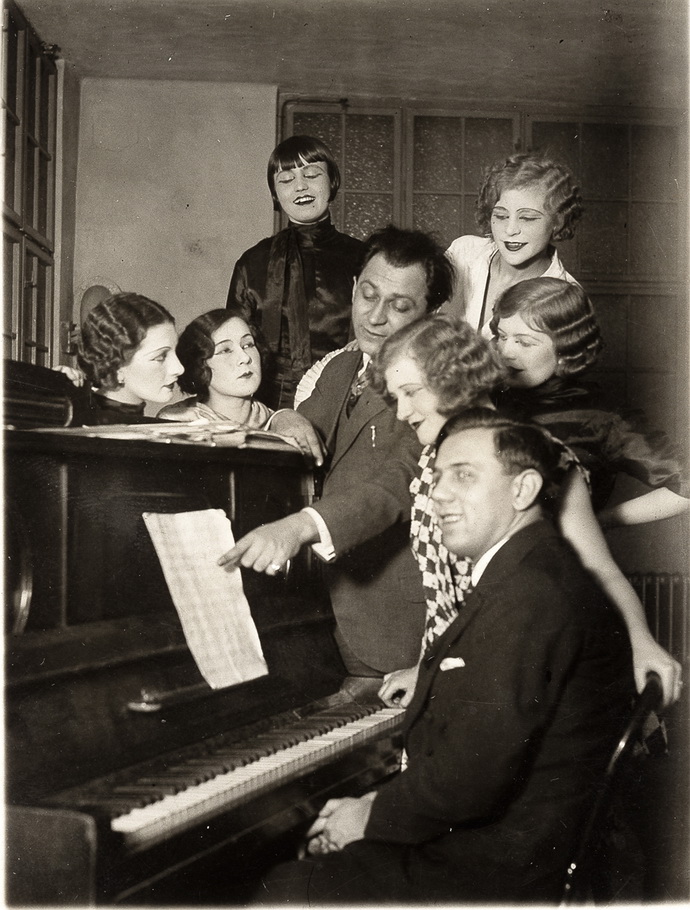 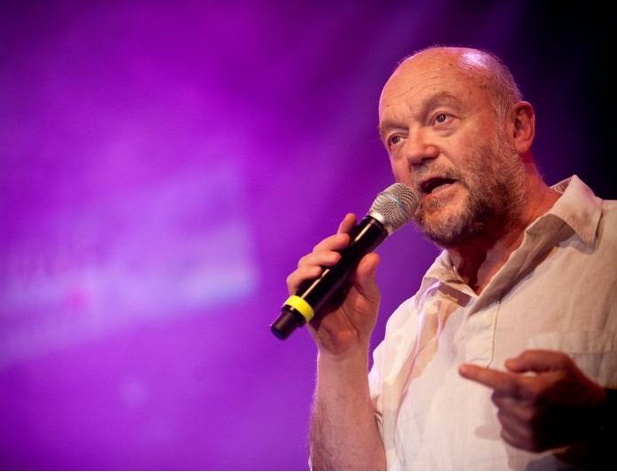 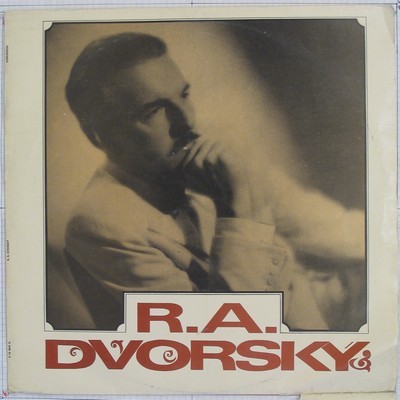 Vznik džezu
z USA v 20. – 30. rokoch 20. storočia
priekopníkom v ČR – spevák, skladateľ 
    a kapelník Rudolf Antonín Dvorský 
v SR skladateľ – Gejza Dusík
1. skladateľom, ktorý písal 
        džezovú hudbu na eur. úrovni –
                                   Jaroslav Ježek
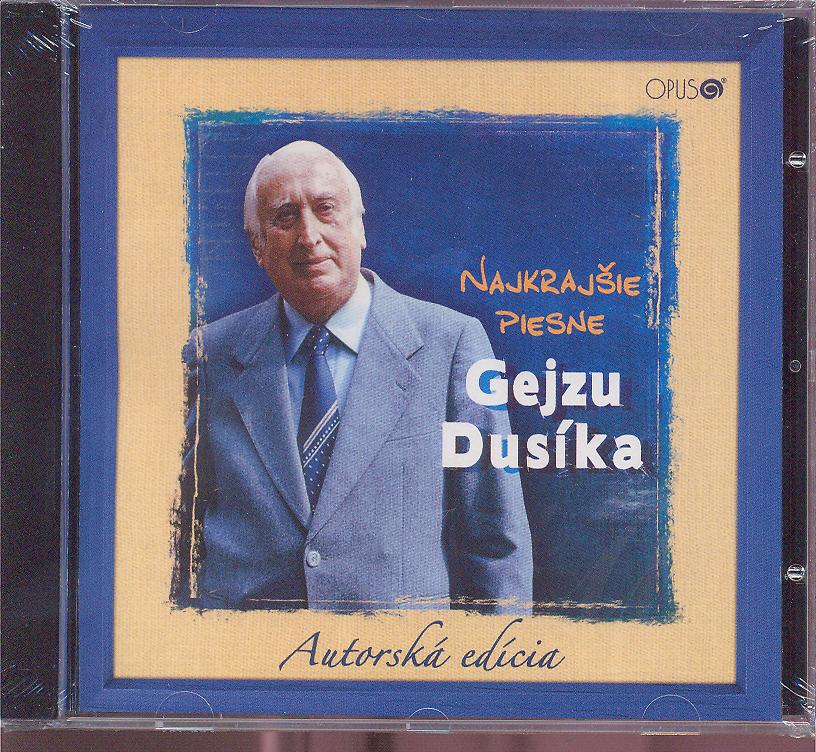 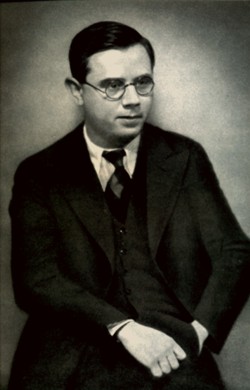 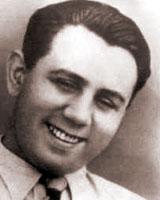 Jaroslav  Ježek (*1906 Praha + 1942 NY – USA)
skvelo improvizujúci český skladateľ
autor – tanečnej, divadelnej a filmovej hudby
narodil sa v rodine krajčíra
od detstva trpel šedým zákalom, prekonal šarlach, takmer ohluchol, mal choré ľadviny,
Patril medzi najtalentovanejších žiakov pražského konzervatória
Jeho učiteľom: Jozef Suk
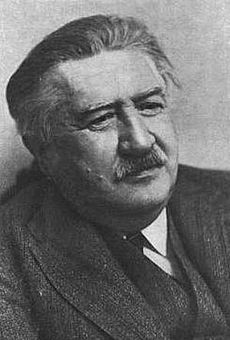 Josef SUK
„Nesmrteľné trio“: skladal hudbu k textom  Jiřího Voskovca a Jana Wericha
- v medzivojnovom období sa vydal do Paríža
1939 emigroval do USA, tam pôsobil ako zbormajster spevokolu
Oženil sa s milovanou Frances
1941 bol hospitalizovaný a na Nový rok 1942 zomrel na chronické ľadvinové ochorenie vo veku 35 rokov
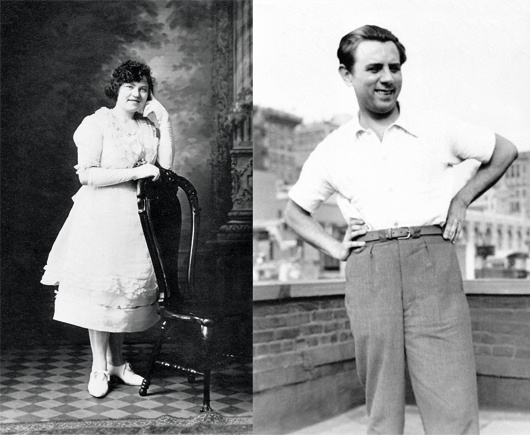 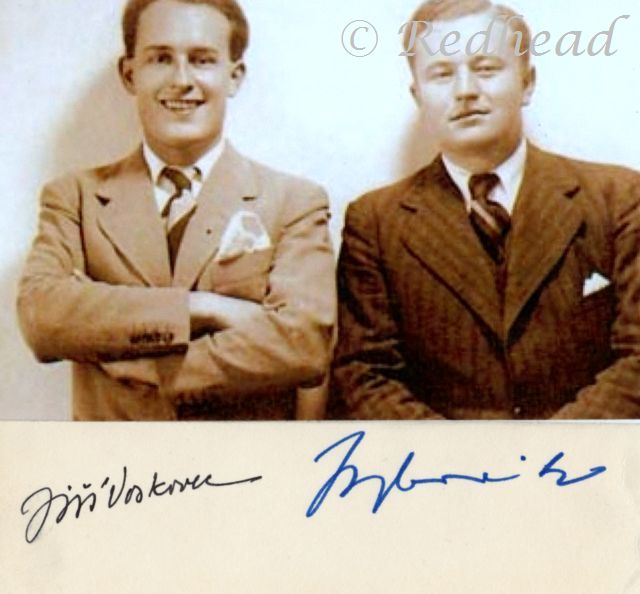 Jiří Voskovec                     Jan Werich
Život je jen náhoda
http://www.youtube.com/watch?v=HMCk2Ri0DmQ
Život je jen náhoda, jednou jsi dole, jednou nahoře,život plyne jak voda a smrt je jako moře,každý k moři dopluje, někdo dříve a někdo později,kdo v životě miluje, ať neztrácí naději,až uvidíš v životě zázraky, které jenom láska umí,zlaté rybky vyletí nad mraky, pak porozumíš,že je život jak voda, kterou láska ve víno promění,láska že je náhoda a bez ní štěstí není.
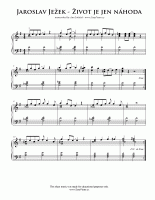 Slovenský džez
Rozvíjal sa v 50. rokoch
Malé zoskupenia mladých hudobníkov  hrávali v študentských kluboch, internátoch
Klavírista Ladislav Gerhardt
Trubkár Laco Deczi

Džezový spevák a skladateľ Peter Lipa
- je „otcom“ Bratislavských džezových dní“
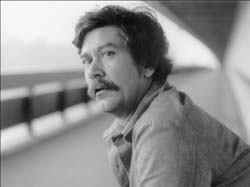 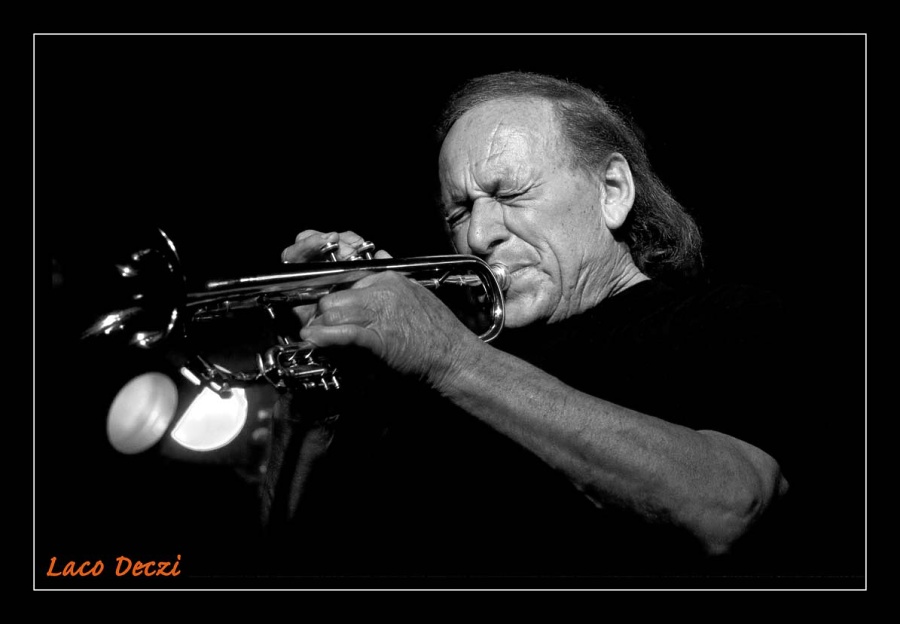 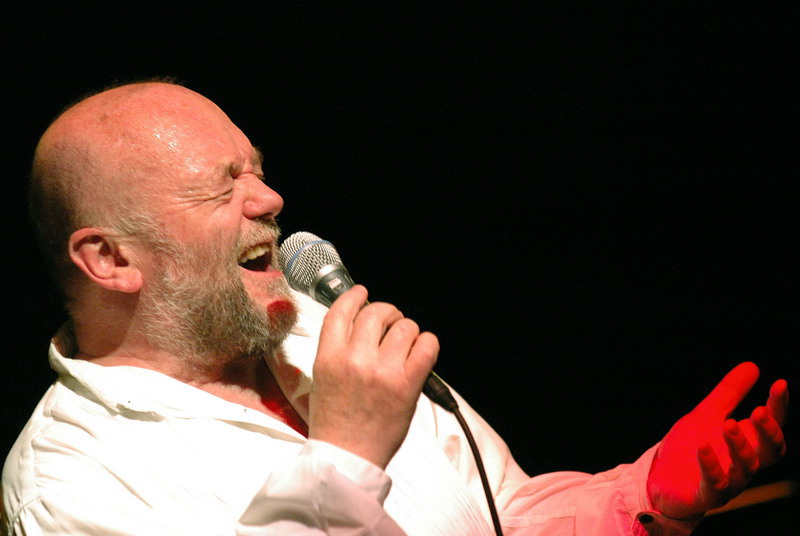 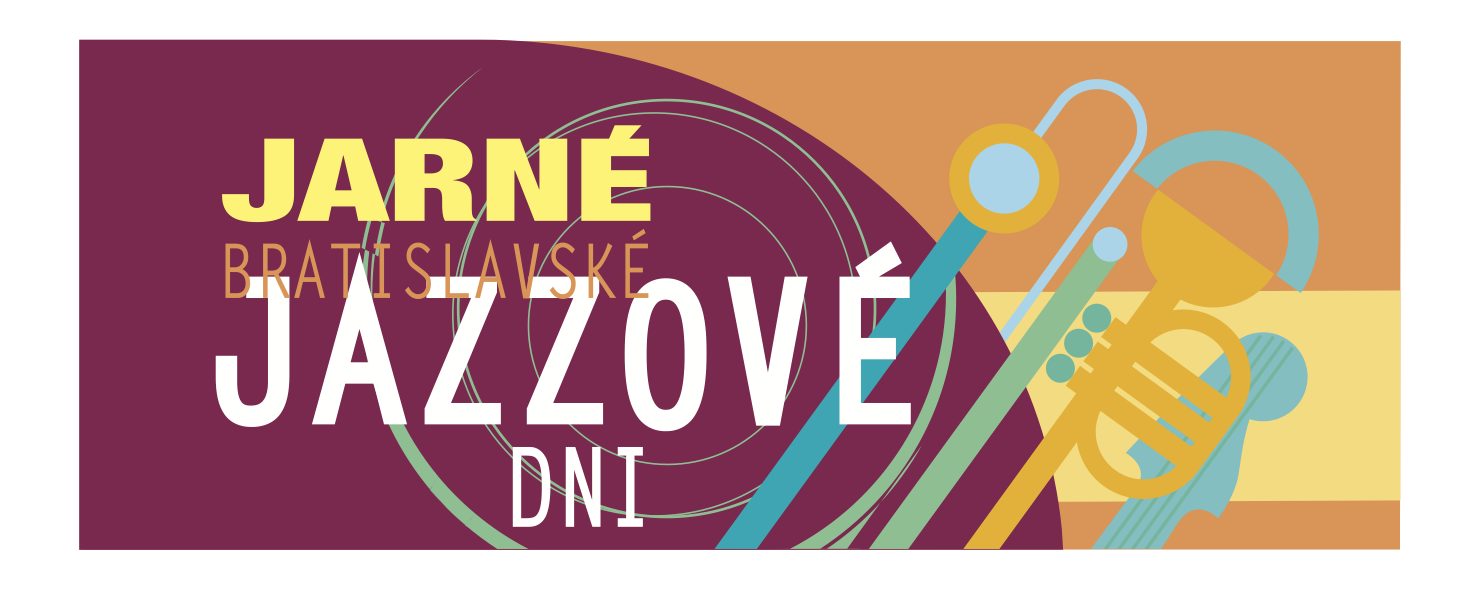 Ladislav Gerhardth
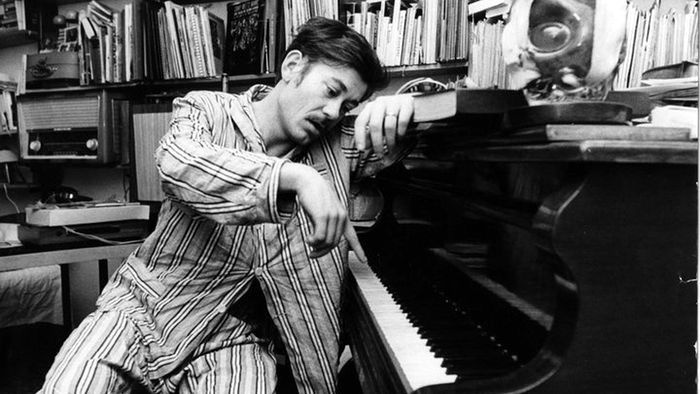 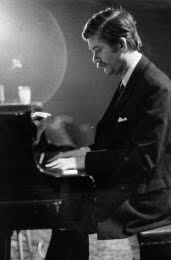 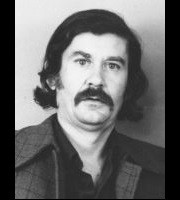 Hudobná ukážka
Laco Deczi
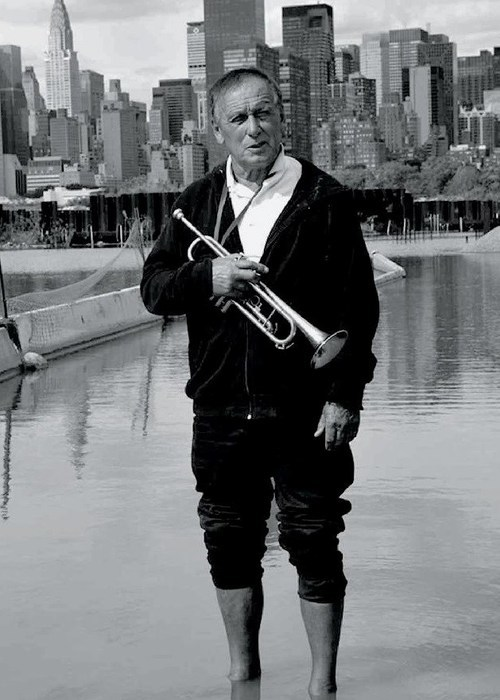 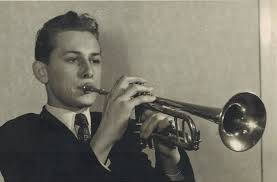 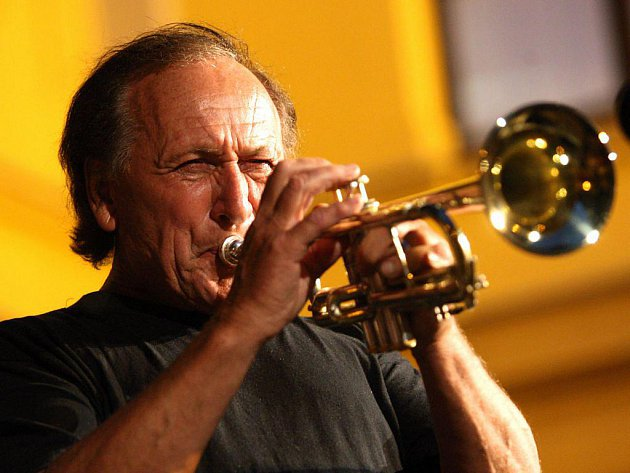 Hudobná ukážka
Peter Lipa
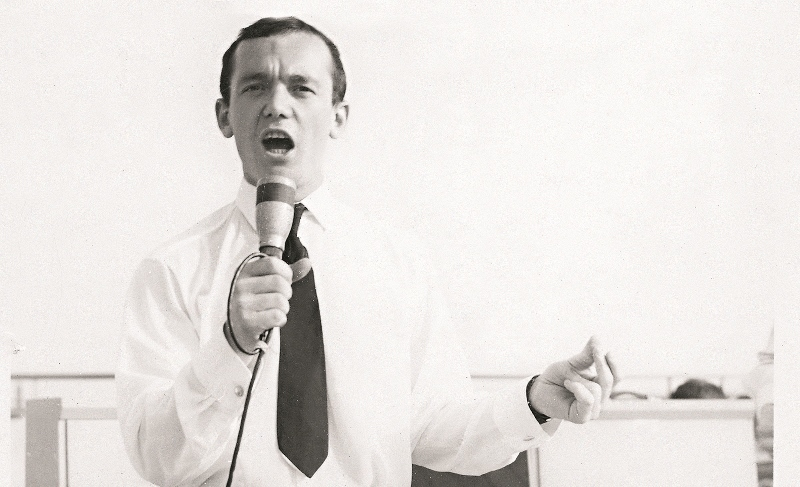 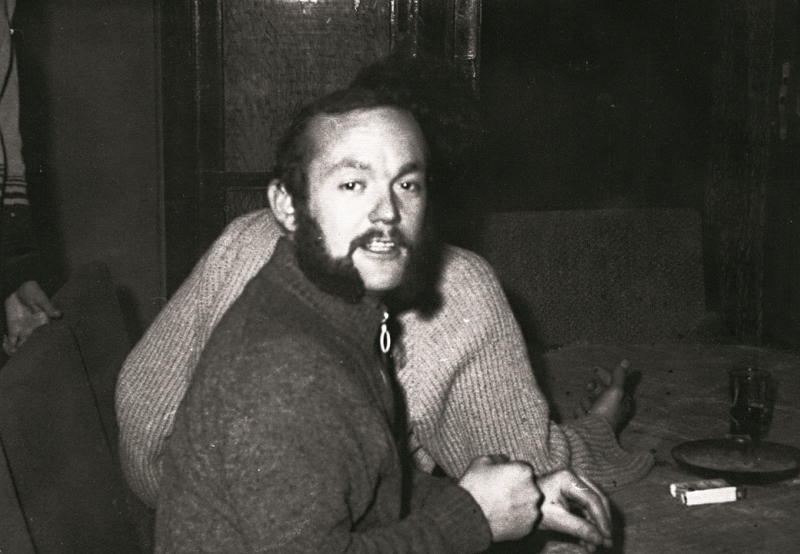 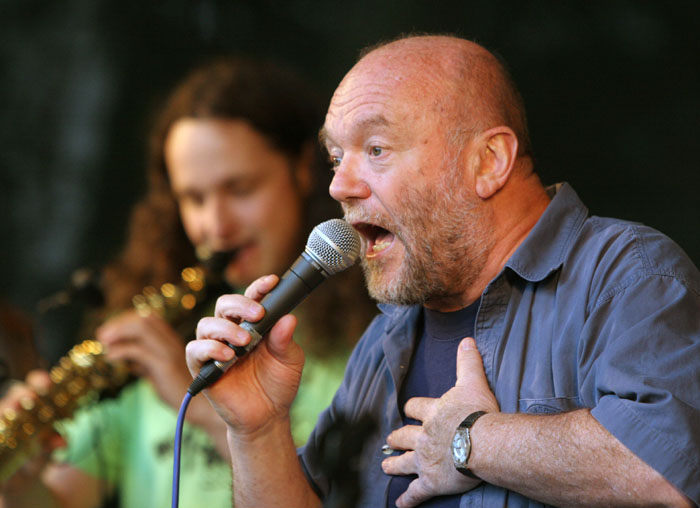 Ukážka
Ďakujem za pozornosť!!!